Экспресс-конструктор образовательной программы ДОУ в соответствии с ФГОС ДО 

(из опыта работы 
МБДОУ «Детский сад № 30 «Зоренька»)
Содержание:
I. Целевой раздел.
1.Пояснительная записка
1.1. Цели и задачи реализации Программы;
1.1.2. Принципы и подходы к формированию Программы;
1.3. Значимые для разработки Программы характеристики, 
в том числе характеристики особенностей развития детей 
раннего и дошкольного возраста.
1.1.4. Планируемые результаты освоения воспитанниками Программы.
II. Содержательный раздел.
2.1. Описание образовательной деятельности в соответствии с направлениями развития ребенка, представленными в пяти образовательных областях, с учетом используемых вариативных примерных основных образовательных программ и методических пособий, обеспечивающих реализацию данного содержания.
2.1.1. Образовательная область «Социально – коммуникативное развитие»
2.1.2. Образовательная область «Познавательное развитие»
2.1.3. Образовательная область «Речевое развитие»
2.1.4. Образовательная область «Художественно – эстетическое развитие»
2.1.5.Образовательная область «Физическое развитие»
2.2. Описание вариативных форм, способов, методов и средств реализации Программы с учетом возрастных и индивидуальных особенностей воспитанников, специфики их образовательных потребностей и интересов.
2.3. Часть Программы, формируемая участниками образовательных отношений
2.3.1. Специфика национальных , социокультурных и иных условий, в которых осуществляется образовательная деятельность
2.3.2. Парциальные и авторские программы, реализуемые в ДОУ.
2.3.3. Особенности образовательной деятельности разных видов и культурных практик.
2.3.4. Способы и направления поддержки детской инициативы.
2.3.5. Особенности взаимодействия педагогического коллектива с семьями воспитанников.
III. Организационный раздел.

3.1. Материально – техническое обеспечение Программы.
3.2. Учебно – методическое обеспечение Программы.
3.3. Режим дня.
3.4. Особенности традиционных событий, праздников, мероприятий.
3.5. Особенности организации развивающей предметно-пространственной среды.
IV. Дополнительный раздел: краткая презентация Программы.

4.1. Возрастные и иные категории детей, на которых ориентирована Программа ДОУ.
4.2. Используемые Примерные Программы.
4.3. Характеристика взаимодействия педагогического коллектива с семьями детей.
Информационная справка об образовательной организации (общие сведения об ОО):

Информационная справка может содержать:
Полное и краткое наименование ДОУ
Наименование учредителя
Начало функционирования
Вид ОО
Адрес
Телефон / факс
Сайт
Адрес электронной почты
Режим работы
Возрастные группы
Численность воспитанников
ЦЕЛЕВОЙ РАЗДЕЛ

1.1. Пояснительная записка

1.1.1. Цель и задачи реализации Программы:

Цель (см. ФГОС ДО раздел II пункт 2.1.)
Задачи (см. ФГОС ДО раздел I пункт 1.6.)
Цель и задачи из ФГОС будут формировать обязательную часть Программы

Цель и задачи из Примерной образовательной программы (например, «Детство», «От рождения до школы», …)

Цель и задачи из парциальных и авторских программ (например, «Основы безопасности детей дошкольного возраста», «Я, ты, мы», …)
Цели и задачи из комплексной и парциальной программ ДОУ будут составлять часть Программы, формируемую участниками образовательных отношений
1.1.2. Принципы и подходы к формированию Программы:

Принципы (см. ФГОС ДО, раздел I, пункт 1.4.)
Принципы из ФГОС будут формировать обязательную часть Программы

Принципы из программ ДОУ (комплексной, парциальных, авторских) будут составлять часть Программы, формируемую участниками образовательных отношений

Подходы:
Личностно-ориентированный
Системно-деятельностный
1.1.3. Значимые для разработки Программы характеристики, в том числе характеристики особенностей развития детей раннего и дошкольного возраста.
Характеристики особенностей развития детей раннего и  дошкольного возраста можно прописать по видам детской деятельности (виды детской деятельности см. ФГОС раздел II, пункт 2.7.)
1.1.4. Планируемые результаты освоения воспитанниками Программы 

Целевые ориентиры образования в младенческом и раннем возрасте
Целевые ориентиры на этапе завершения дошкольного образования
(см. ФГОС раздел IV пункт 4.6.)
II СОДЕРЖАТЕЛЬНЫЙ РАЗДЕЛ

2.1.1. Образовательная область «Социально-коммуникативное развитие»

Социально-коммуникативное развитие направлено на …. (см. ФГОС раздел II пункт 2.6.)

Содержание образовательной деятельности по образовательной области «Социально-коммуникативное развитие» соответствует примерной образовательной программе дошкольного образования «Детство» (для групп раннего возраста и 1 младшей группы с. 51, для групп дошкольного возраста с.96)
2.2. Описание вариативных форм, способов, методов и средств реализации Программы с учетом возрастных и индивидуальных особенностей воспитанников, специфики их образовательных потребностей и интересов.

Формы работы с детьми по образовательной области «Социально-коммуникативное развитие» (см. свою примерную программу «Детство», «От рождения до школы», …)
Описание вариативных методов и средств реализации Программы.

Различные классификации методов обучения, например, классификация методов по источнику получения информации:
Словесные методы: рассказ, объяснение, беседа и т.д.
Основные средства: устное или печатное слово; поэтические и прозаические произведения, скороговорки, загадки и др. 
2. Наглядные методы
3. Методы практического обучения
2.3. Часть Программы, формируемая участниками образовательных отношений

2.3.1. Специфика национальных, социокультурных и иных условий, в которых осуществляется образовательная деятельность
Национально-культурные особенности
Климатические особенности

2.3.2. Парциальные и авторские программы, реализуемые в ДОУ (см. содержание образовательной деятельности по данным программам. Оно полностью переносится в ОП ДОУ или делается ссылка с номером страницы на парциальные или авторские программы).
2.3.3. Особенности образовательной деятельности разных видов и культурных практик.

См. программу «Детство», с.35  «Примерная сетка совместной образовательной деятельности и культурных практик в режимных моментах».

2.3.4. Способы и направления поддержки детской инициативы.

См. программу «Детство», с. 204 «Способы и направления поддержки детской инициативы»
2.3.5. Особенности взаимодействия педагогического коллектива с семьями воспитанников.
Задачи взаимодействия с родителями
Принципы, заложенные в основу взаимодействия семьи и ДОУ
Модель сотрудничества семьи и детского сада в течение года
Формы взаимодействия с семьями воспитанников по образовательным областям.
III. ОРГАНИЗАЦИОННЫЙ РАЗДЕЛ
3.1. Материально – техническое обеспечение Программы
Материально-техническое обеспечение Программы предусматривает …
(см. ФГОС раздел III, пункт 3.5.1.)
Материальное оснащение помещений ДОУ
Общее оборудование: 
образовательные и развивающие информационные технологии
3.2. Учебно-методическое оснащение Программы

Список учебно-методической литературы для раннего и дошкольного возраста по пяти образовательным областям.

Литературу необходимо указывать в  соответствии с выходными данными (автор, название книги, название издательства, год издания, количество страниц)

3.3. Режим дня
Режим дня на холодный период.
Режим дня на теплый период
Двигательный режим на холодный период
Двигательный режим на теплый период
3.4. Особенности традиционных событий, праздников, мероприятий (см. программу «Детство» с. 259)

2 младшая группа
3.5. Особенности организации развивающей предметно-пространственной среды.
(см. рекомендации Н.Третьяк ФИРО)
IV. ДОПОЛНИТЕЛЬНЫЙ РАЗДЕЛ: краткая презентация Программы 
(см. ФГОС раздел II, пункт 2.13.)
4.1. Возрастные и иные категории детей, на которых ориентирована Программа ДОУ.
4.2. Используемые Примерные программы.
4.3. Характеристика взаимодействия педагогического коллектива с семьями детей
Литература:
Микляева Н.В. Экспресс-конструктор образовательной программы: Методическое пособие для детского сада и дошкольного отделения школы / Под ред. Т.В.Цветковой – М.: ТЦ Сфера, 2014. – 128 с.
Путеводитель по ФГОС дошкольного образования в таблицах и схемах / Под общ.ред. М.Е.Верховкиной, А.Н.Атаровой. – СПб.: КАРО, 2015 – 112с.

Для ДОУ, проводящих коррекционную работу:
 М. Гринева, Н.Микляева, В. Лагуненок, О. Кудравец. Конструктор адаптированной образовательной программы для детского сада / Под ред. Н.Микляевой – Издательство АРКТИ, 2015г. – 224с.
 Е. Коренева-Леонтьева, Е. Лебединец, В. Новицкая, О. Солнцева, С. Фишелева, Г. Шакурова. Основная и адаптированная образовательные программы дошкольного образования. Модель и методические рекомендации по проектированию на основе ФГОС / Под ред. О.Солнцевой. – СПб.: Детство – пресс, 2015 – 176с.
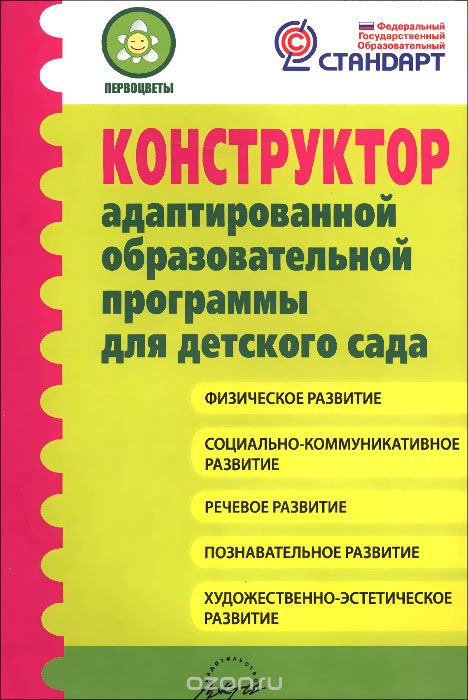 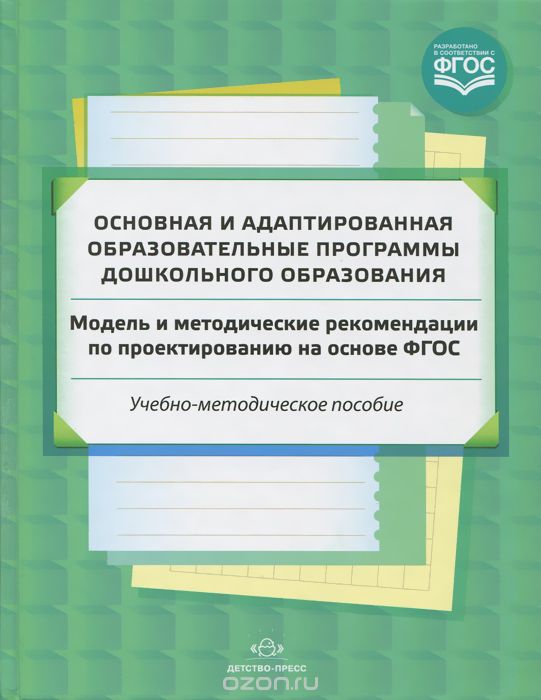 СПАСИБО 
ЗА ВНИМАНИЕ!